Clustering
1
Metric space
2
Examples
3
(Finite) Metric space
2
v
1
2
u
w
4
(Finite) Metric space
2
v
1
2
Could be vertices in a graph and the lengths of the shortest paths between them
u
w
u
w
5
v
k-centers
6
k-centers
7
k-centers
8
k-centers (alt. formulation)
Another example
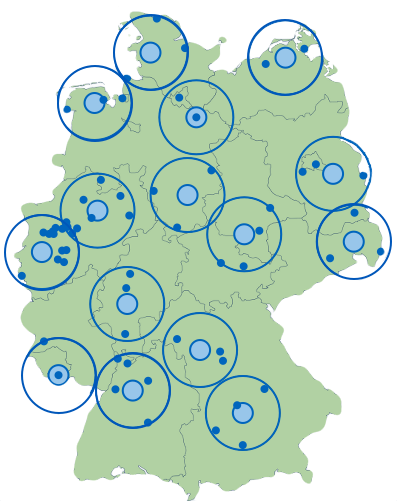 10
k-centers
11
Farthest fit
12
Farthest fit
13
Example
14
Example
15
Example
16
Example
17
Example
18
Example
19
What can we say about this ?
20
Proof
21
Proof
22
Proof
23
Proof
24
Proof
25
k-means
26
Local search
27
1-mean on the line
A
Where is the point that minimizes the sum of the squared distances ?
28
1-mean in Euclidean space of higher dimension
It is the center of mass (mean)
29
2-means in the plane
Fix the partition  to minimize the sum of squared distances each center must be the mean of the points in its cluster
30
Lloyd’s algorithm
Most frequently used clustering algorithm
31
Lloyd’s algorithm
32
Example (k=3)
33
Pick initial centers
34
Assign each point to its closest center
35
Replace centers by clusters’ means
36
Assign each point to its closest center
37
Replace centers by clusters’ means
38
Assign each point to its closest center
39
Replace centers by clusters’ means
No changes  terminate
40
Properties
Very easy to implement
Sum of squared distances always decreases (like local search)
41
Quality of the local opt ?
Can be made as large as we want
42
Running time
Each step we have a partition of the points -- by the closest center
We cannot repeat a partition in 2 different iterations
43
Using Voronoi partitions argument
44
k-means++ (Arthur,Vassilivitskii 2007)
45
k-means++
Used in practice as initialization for Lloyd
Credits: The following presentation is based on lecture notes by S. Dasgupta
46
Proof
47
The first center
48
A general fact
A general fact
-
The first center
The following centers
The following centers
The following centers
The following centers
The following centers
The following centers
The following centers
Uncovered clusters
59
Potential
Potential
61
Potential
62
Potential
63
Potential
64
Potential
65
At the end..
66
Potential
Potential
69
Conditioned on the current state (previous random choices)
70
Case 1: We hit an uncovered center
71
Case 1: We hit an uncovered center
z
72
We hit an uncovered center
73
We hit an uncovered center
74
We hit an uncovered center
75
We hit an uncovered center
76
We hit an uncovered center
77
We hit an uncovered center
z
78
We hit an uncovered center
z
Claim:
79
From the claim we get
80
Proof of the claim
Claim:
Proof:
Case 2: We hit a covered center
82
Case 2: We hit a covered center
z
83
From the claim we get
84
From the claim we get
85
We hit a covered center
86
We hit a covered center
87
We hit a covered center
We hit a covered center
We hit a covered center
91
Clustering a stream
Data arrived as a stream
Want to compute k-centers using small memory
94
The cover tree (Beygelzimer et al 2006)
95
Invariants
1
Can be constructed online
Can be constructed online
Can be constructed online
Prove that this maintains the invariants…
How do we use this for k-center ?
How do we use this for k-center ?